Esame di stato: syllabus and comparison with Quantitative Finance and Insurance
Esame di stato: syllabus and comparison with Quantitative Finance and Insurance
The examination consists of four tests: two written tests, one practice tests and one oral test. In particular:

The first written test concerns the probabilistic, statistic and mathematical finance tools which are applied in insurance, financial and pension sectors.

The second written test is related to actuarial and financial mathematics techniques applied in life, non-life insurance and pension funds.

The practice test consists in elaborating an actuarial project or in evaluating a business case which concerns actuarial themes of insurance companies and pension funds.

The oral test relates to actuarial and mathematical finance themes applied in insurance and pension funds. The aim of this test is to assess the professional culture of the candidate, her/his synthesis and communication skills as well as her/his knowledge of the professional guidelines, legislation and code of ethics.
Esame di stato: syllabus and comparison with Quantitative Finance and Insurance
First written test. Subjects:

Probability calculus

Statistics

Financial mathematics

Actuarial mathematics
Esame di stato: syllabus and comparison with Quantitative Finance and Insurance course
Esame di stato: syllabus and comparison with Quantitative Finance and Insurance
Second written test. Subjects:

Actuarial techniques for individual life insurance

Actuarial techniques for non-life insurance

Actuarial techniques for group life insurance

Actuarial statistics

Mathematical finance
Esame di stato: syllabus and comparison with Quantitative Finance and Insurance
Esame di stato: syllabus and comparison with Quantitative Finance and Insurance
Esame di stato: syllabus and comparison with Quantitative Finance and Insurance
Practice test. Subjects:

Actuarial techniques for individual life insurance

Actuarial techniques for non-life insurance

Actuarial techniques for group life insurance

Management, accounting and capital requirements of insurance companies

Evaluation of insurance portfolios
Esame di stato: syllabus and comparison with Quantitative Finance and Insurance
Esame di stato: syllabus and comparison with Quantitative Finance and Insurance
Oral test. Subjects:

Actuarial techniques for individual life insurance

Actuarial techniques for non-life insurance

Actuarial techniques for group life insurance

Actuarial statistics

Mathematical finance

Management, accounting and capital requirements of insurance companies

Evaluation of insurance portfolios

Insurance, financial and social security legislation

Professional legislation
Esame di stato: syllabus and comparison with Quantitative Finance and Insurance
Esame di stato: syllabus and comparison with Quantitative Finance and Insurance
Where to find relevant information:

http://www.ordineattuari.it/attuario/esame/
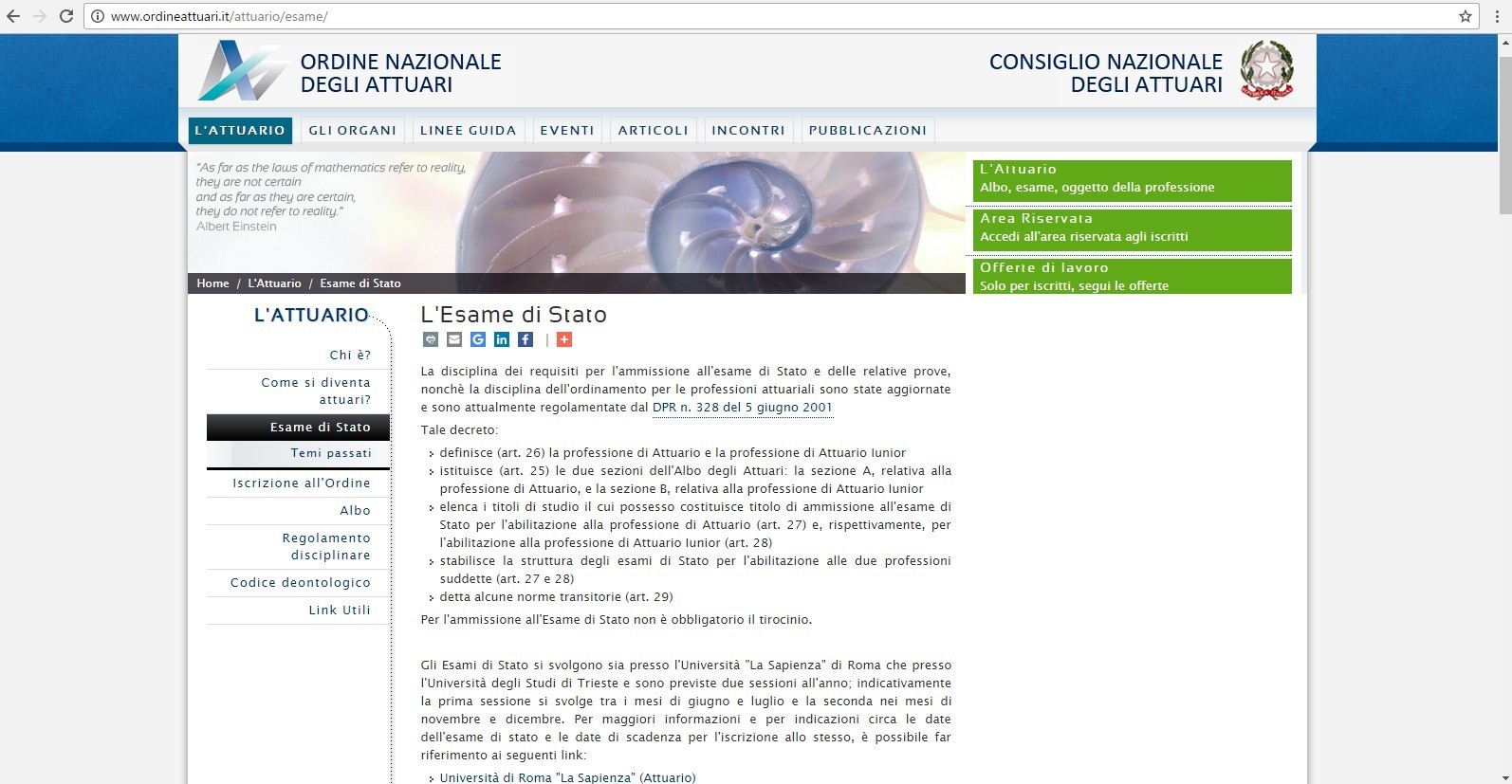 Esame di stato: syllabus and comparison with Quantitative Finance and Insurance
Where to find relevant information:

http://www.uniroma1.it/segrstudenti/esamidistato/professioni/attuario
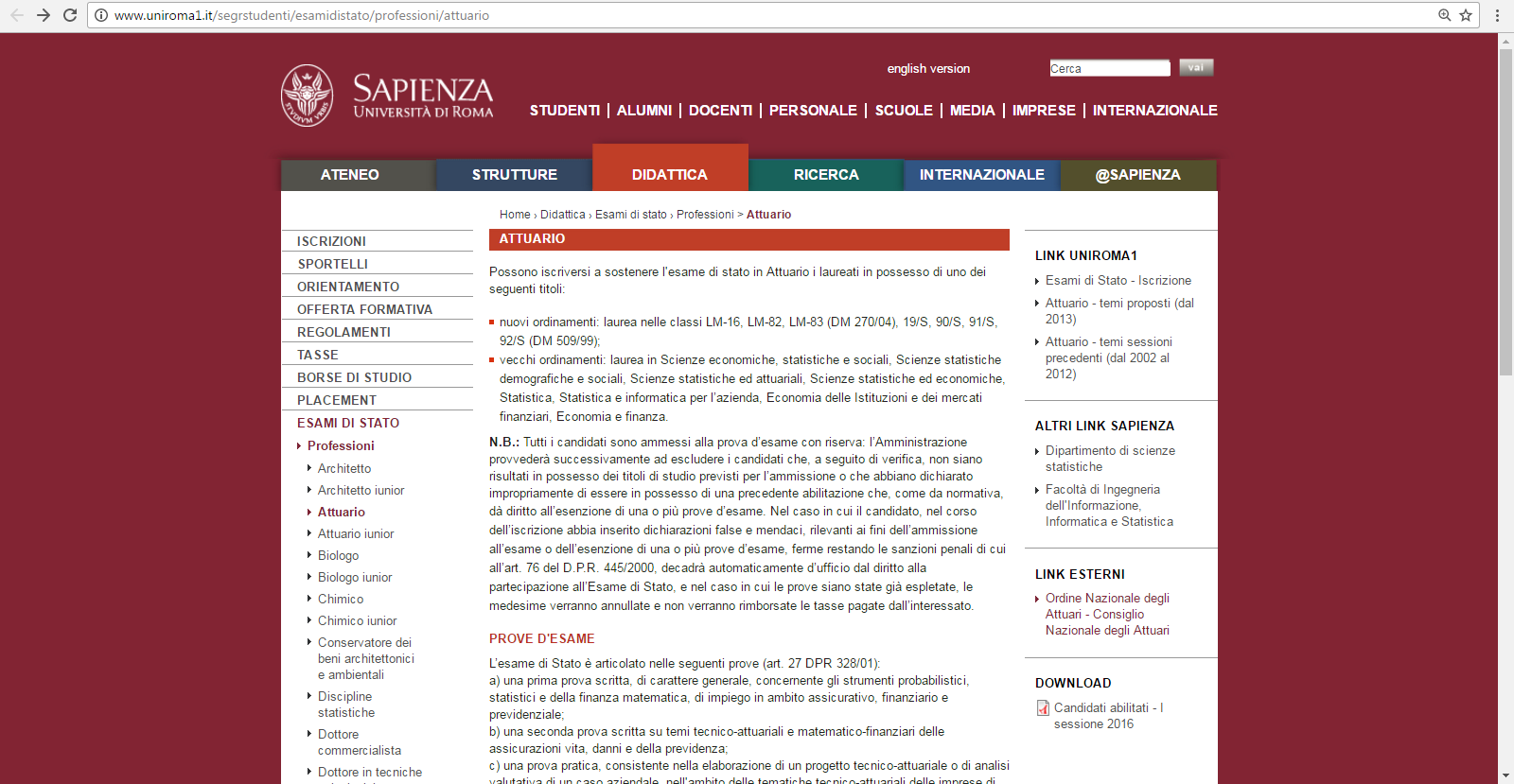 Esame di stato: syllabus and comparison with Quantitative Finance and Insurance
Where to find relevant information:

http://www.ordineattuari.it/attuario/esame/temi-passati/
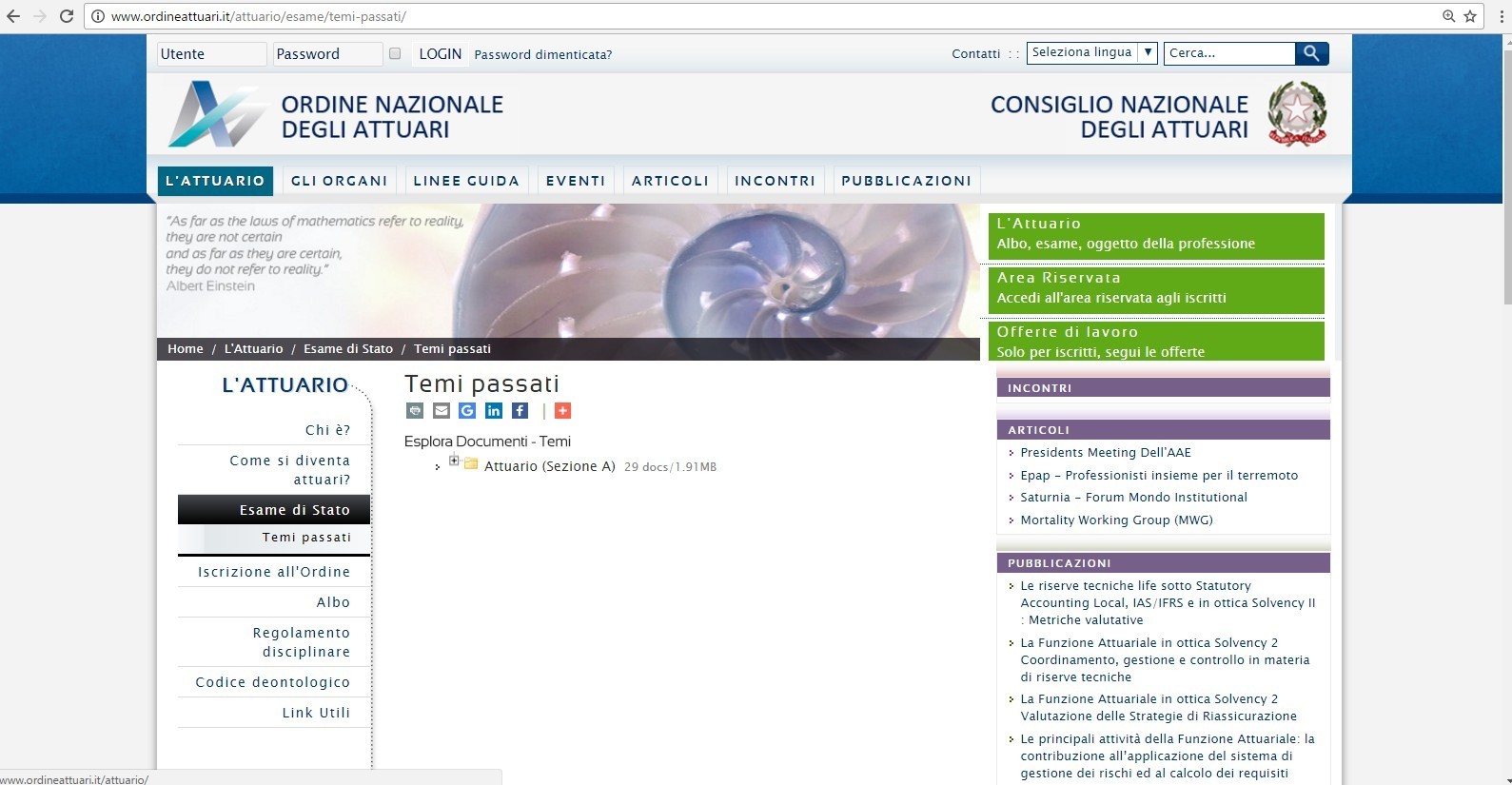 Esame di stato: syllabus and comparison with Quantitative Finance and Insurance
Tips:

Exercise on past exam text.

Specify the current job during the oral test and show prepared regarding its main aspects.

Take the Esame di stato as soon as possible after leaving the university and having started working.

Preparatory courses carried out by who usually organize the Esame di stato.
Questions?
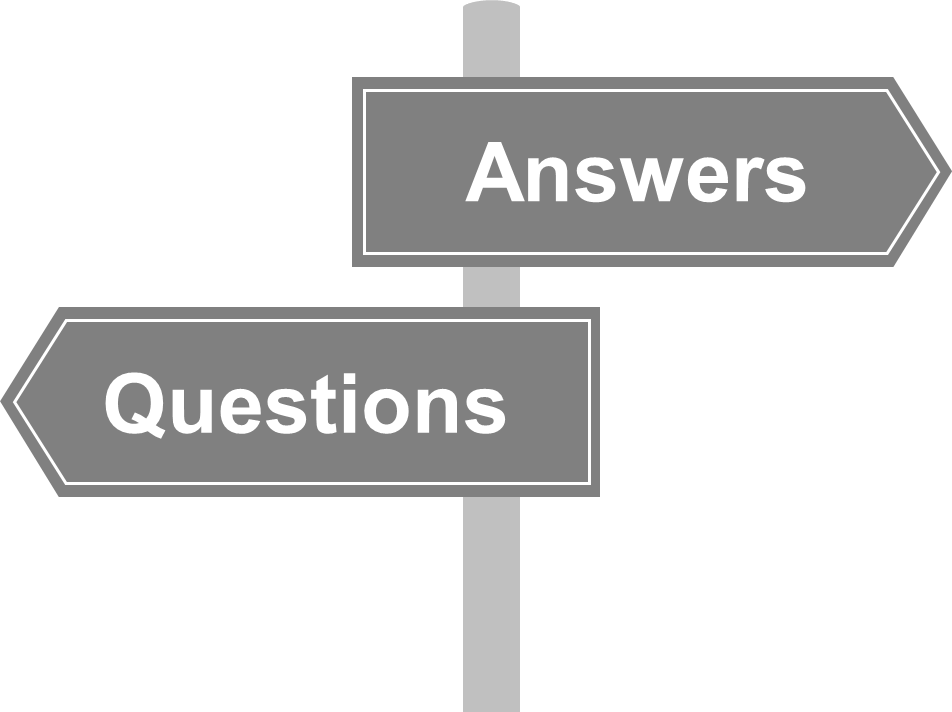 Q
A
&